স্বাগতম
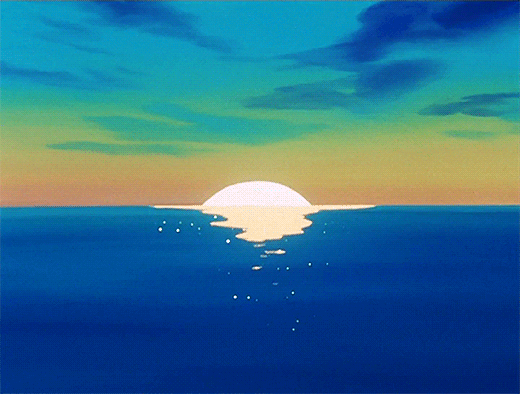 শিক্ষক পরিচিতি
মোঃ মনিরুল ইসলাম 
সহকারী শিক্ষক (ব্যবসায় শিক্ষা)
নড়াইল সরকারি বালিকা উচ্চ বিদ্যালয়, নড়াইল। 
মোবাইল: ০১৯১৪০৯৩৩০৩
ই-মেইল: monirghs@gmail.com
পাঠ পরিচিতি
শ্রেণি: নবম
বিষয়: ব্যবসায় উদ্যোগ
অধ্যায়: ৩য় 
সময়: ৫০ মিনিট
তারিখ: ১৪/০৩/২০ খ্রিঃ
শিখনফল
আজকের পাঠ শেষে শিক্ষার্থীরা…

আত্মকর্মসংস্থান কী তা বলতে পারবে;
আত্মকর্মসংস্থান ও উদ্যোগের মধ্যে সম্পর্ক ব্যাখ্যা করতে পারবে;
আত্মকর্মসংস্থানের ক্ষেত্র চিহ্নিত করতে পারবে;
আত্মকর্মসংস্থানের প্রয়োজনীয়তা ব্যাখ্যা করতে পারবে।
ছবিগুলো লক্ষ কর
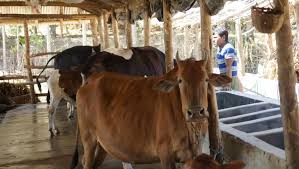 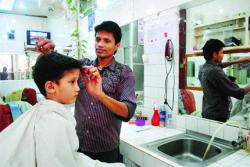 [Speaker Notes: ছবিগুলো দেখিয়ে শিক্ষার্থীদের জিজ্ঞাসা করবো- ছবিতে কী দেখতে পাচ্ছ? মানুষগুলো কী করছে? তারা কারও অধীনে না নিজেরাই নিজেদের কাজ করছে?- এভাবে পাঠ শিরোনাম বের করবো।]
আত্মকর্মসংস্থান
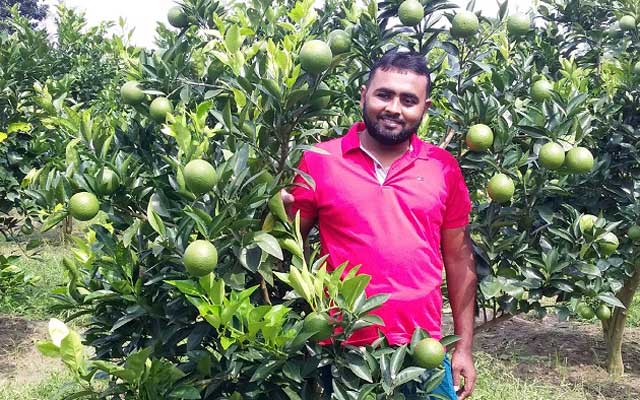 কাজ ( একক )
আত্মকর্মসংস্থান বলতে কী বুঝ?
[Speaker Notes: এ পর্যায়ে আত্মকর্মসংস্থান ও উদ্যোক্তার মধ্যে সম্পর্ক বুঝিয়ে বলবো।]
কাজ ( জোড়ায় )
তোমাদের বাড়ীর আশে পাশে দেখা যায় এমন ১০টি আত্মকর্মসংস্থানমূলক পেশা/ক্ষেত্রের নাম লেখ।
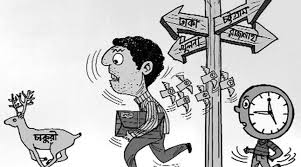 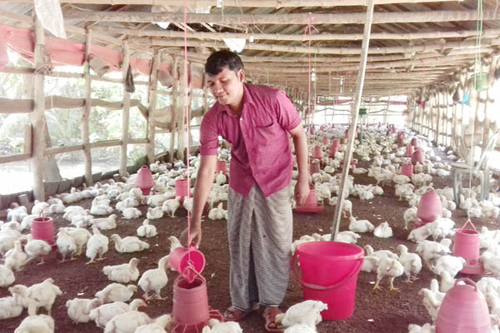 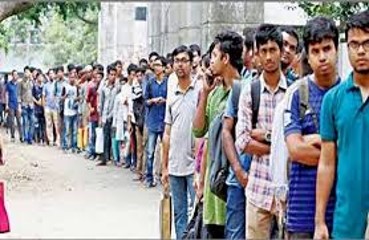 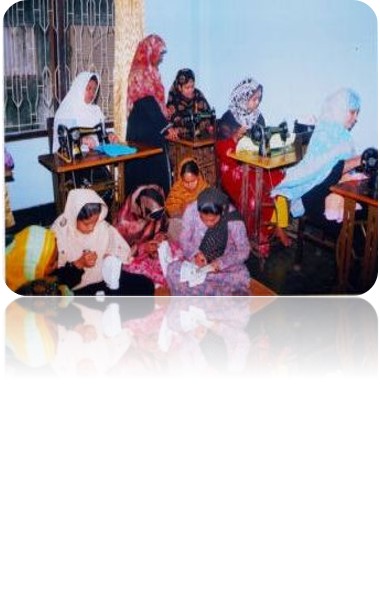 বেকার জীবন
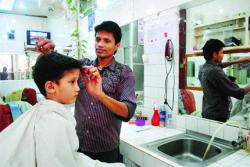 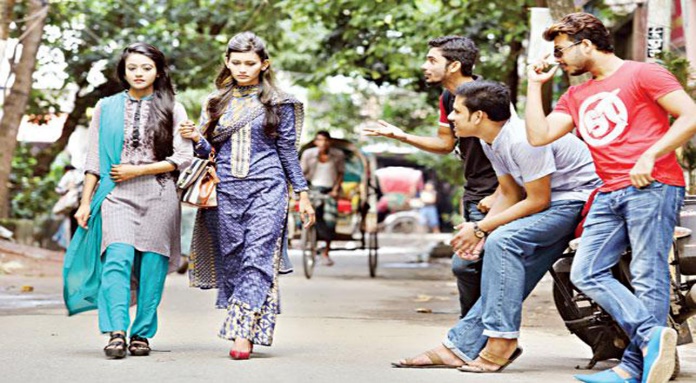 আত্মকর্মসংস্থান
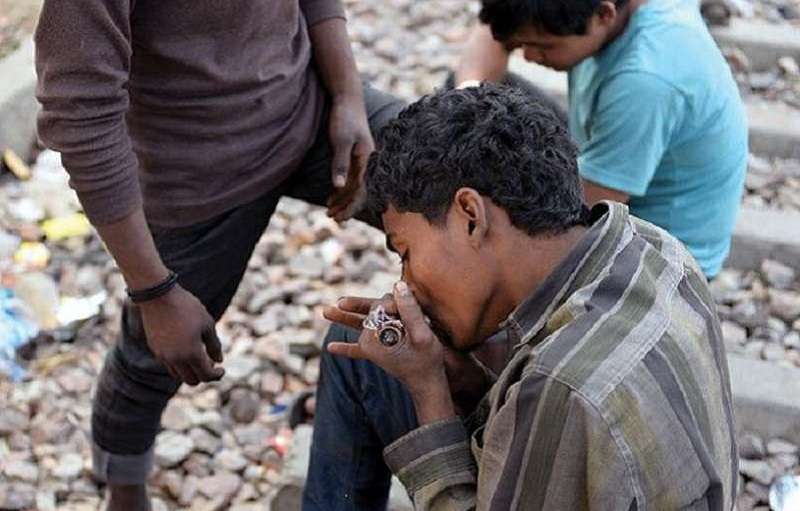 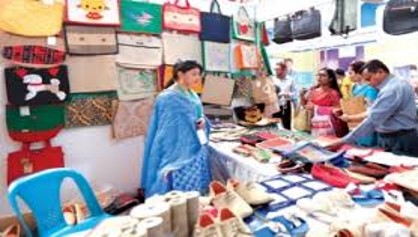 দলীয় কাজ
আত্মকর্মসংস্থানের ০৫টি সুবিধা বর্ণনা কর।
মূল্যায়ন
১. আত্মকর্মসংস্থান কাকে বলে?
২. আত্মকর্মসংস্থান ও উদ্যোক্তার মধ্যে সম্পর্ক বুঝিয়ে বল।
৩. তোমার পছন্দের পাঁচটি আত্মকর্মসংস্থানের ক্ষেত্রের নাম বল।
৪. আত্মকর্মসংস্থানের তিনটি সুবিধা বল।
বাড়ির কাজ
আমাদের দেশের আর্থ-সামাজিক প্রেক্ষাপটে তুমি কি মনে কর আত্মকর্মসংস্থান গুরুত্বপূর্ণ? উত্তরের স্বপক্ষে যুক্তি দাও।
ধন্যবাদ
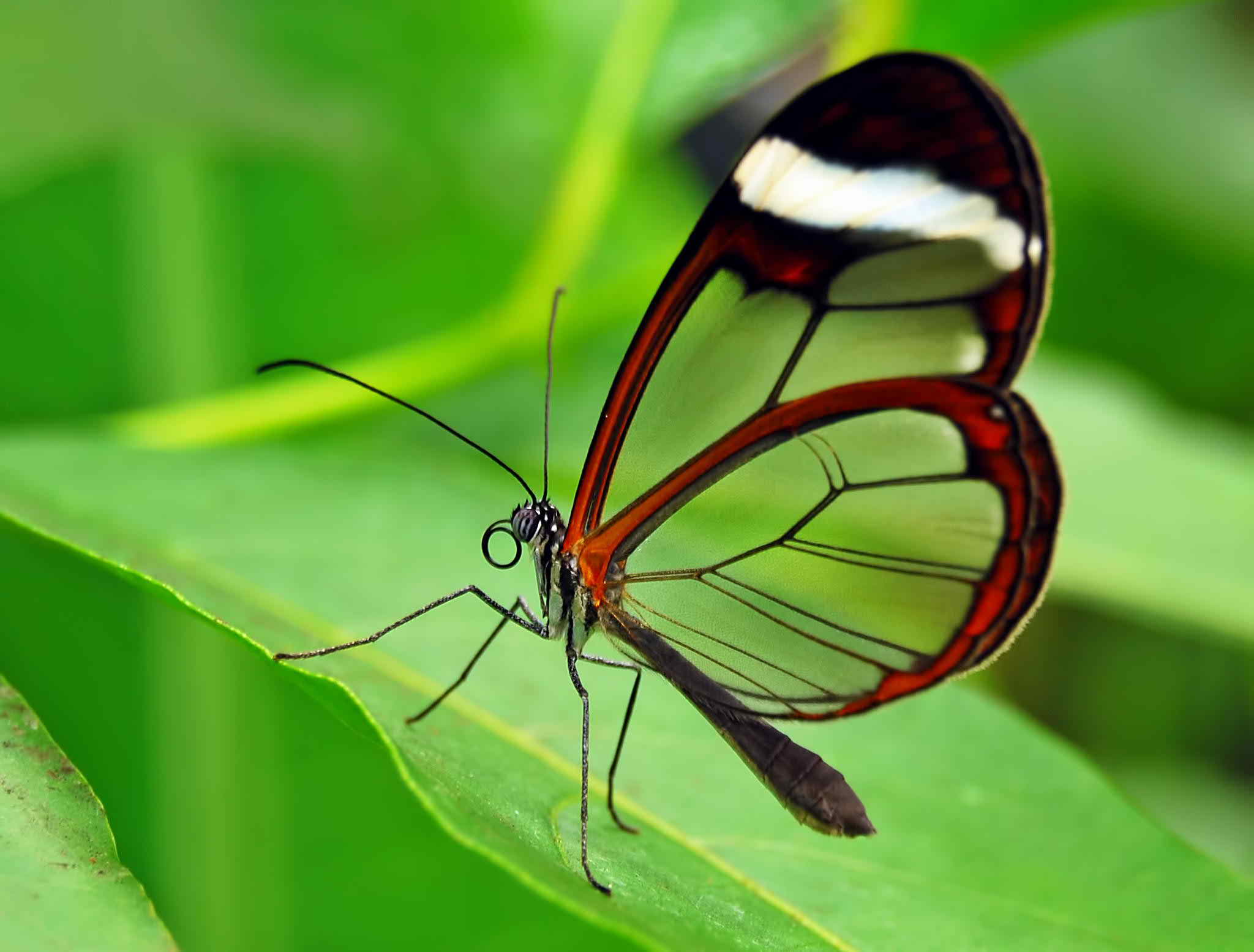